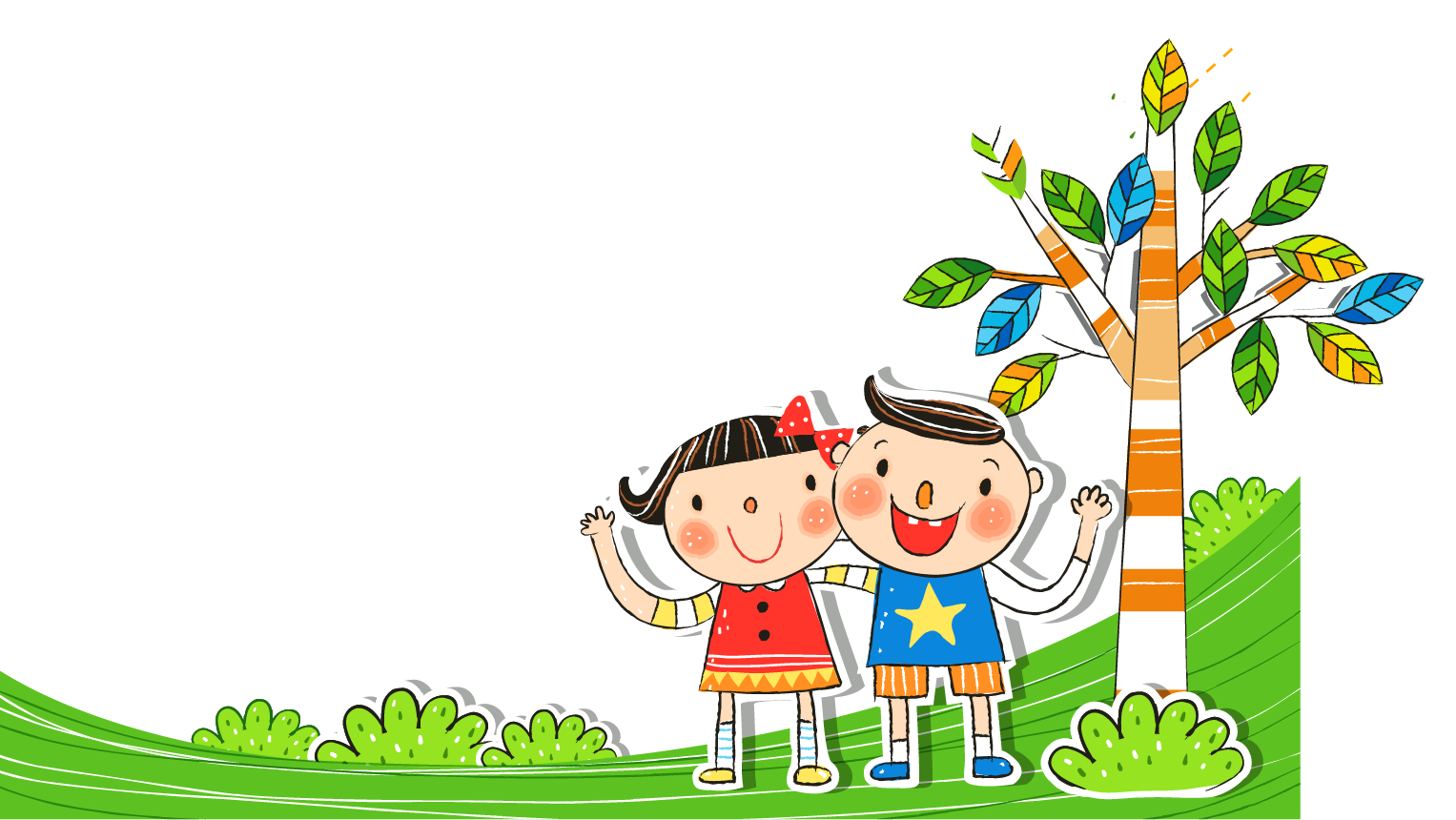 Xin chào các em!
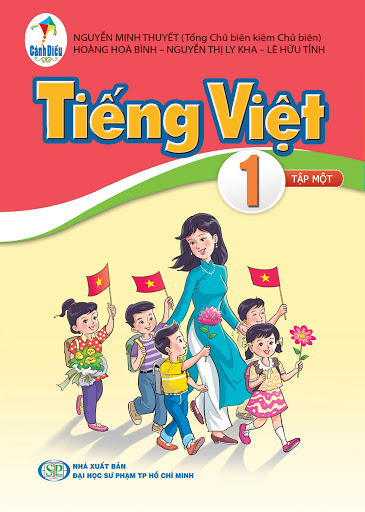 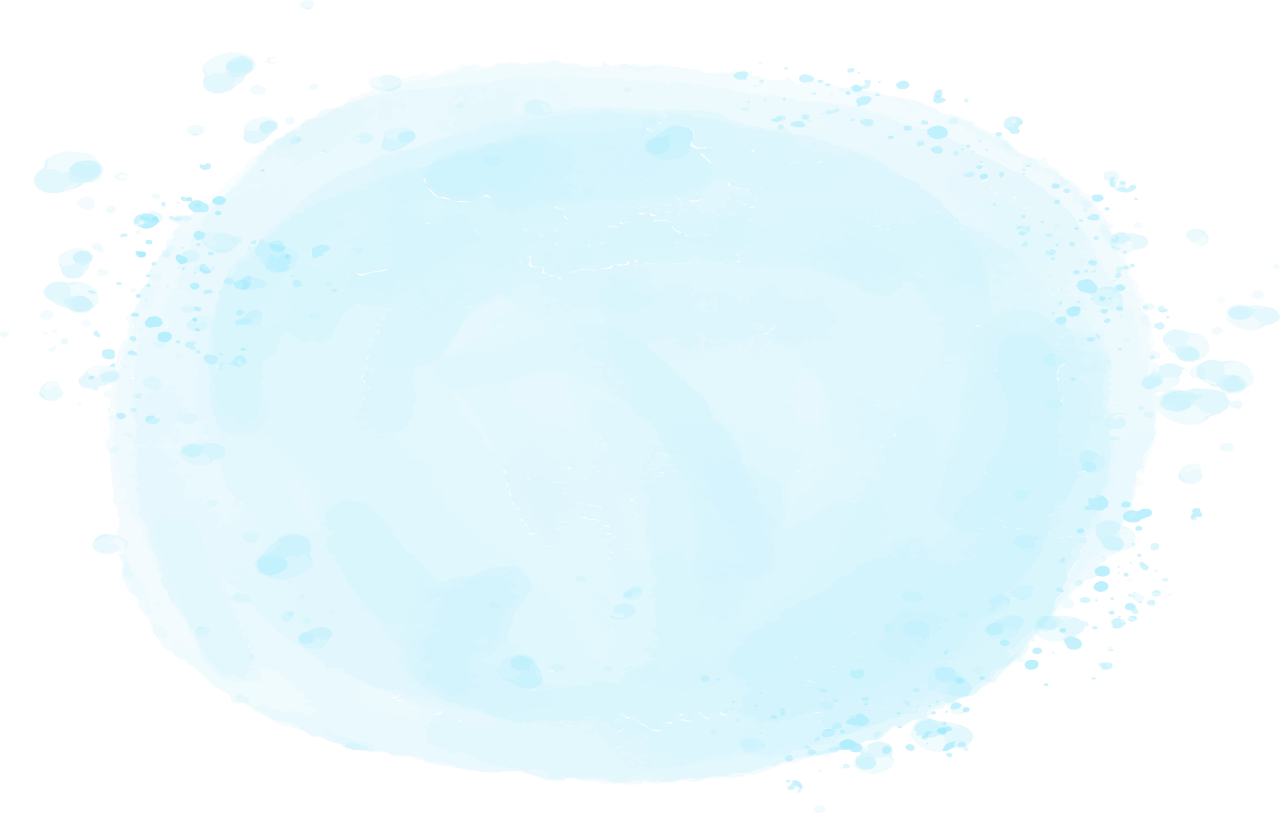 Summer
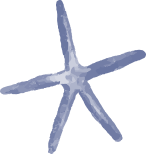 Tập viết
(1 tiết sau bài 60, 61)
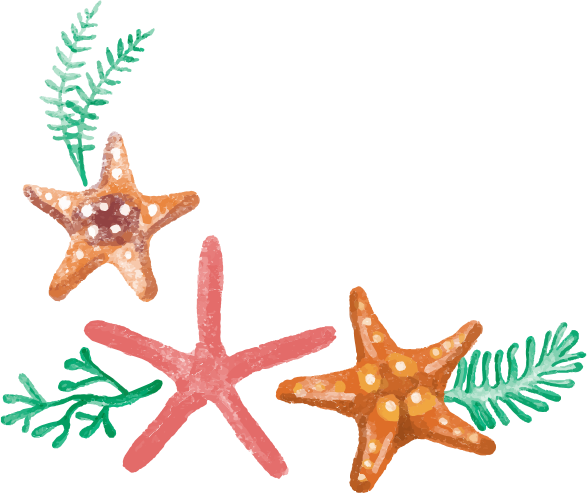 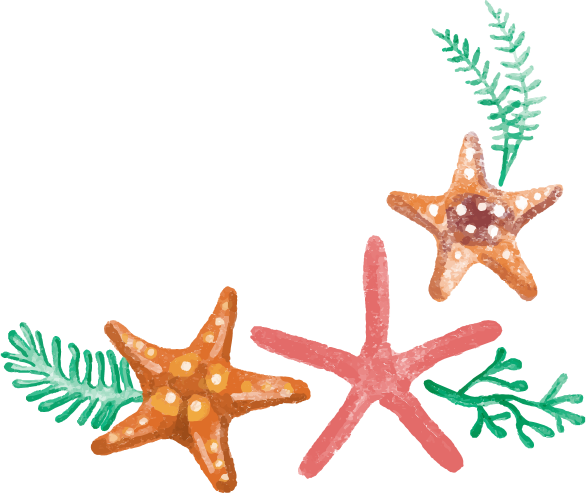 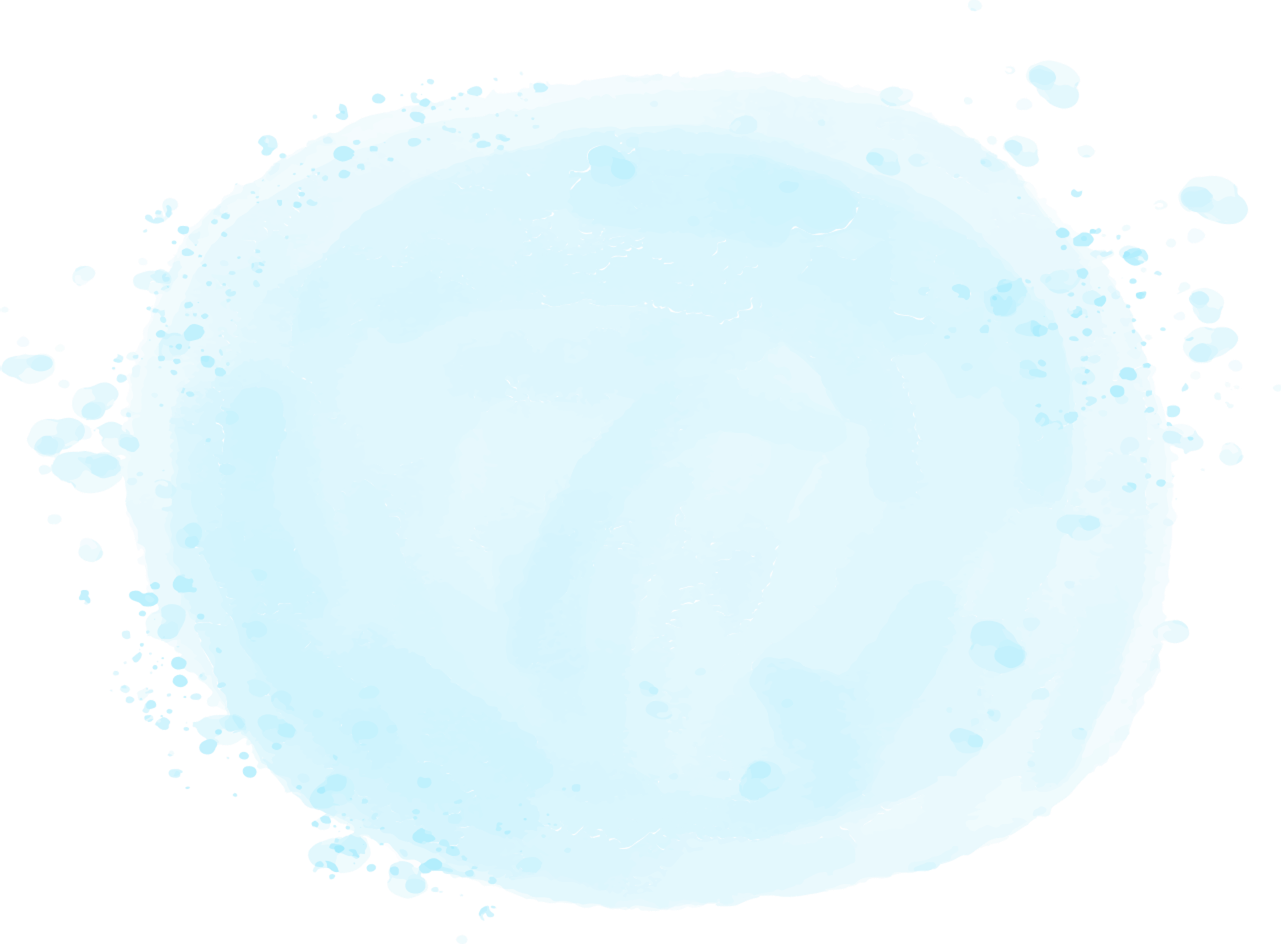 Nội dung viết:
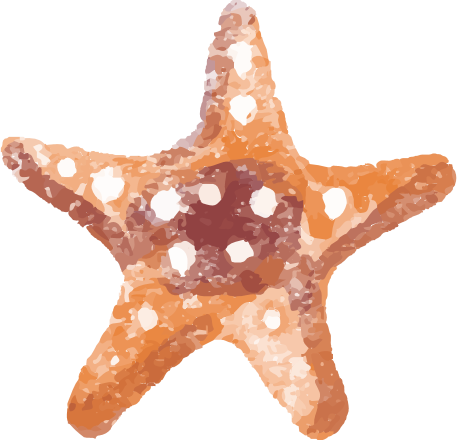 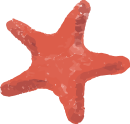 Viết đúng:
- en, et, ên, êt
- xe ben, vẹt, tên lửa, tết
Chữ thường, cỡ vừa, đúng kiểu, đều nét.
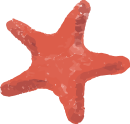 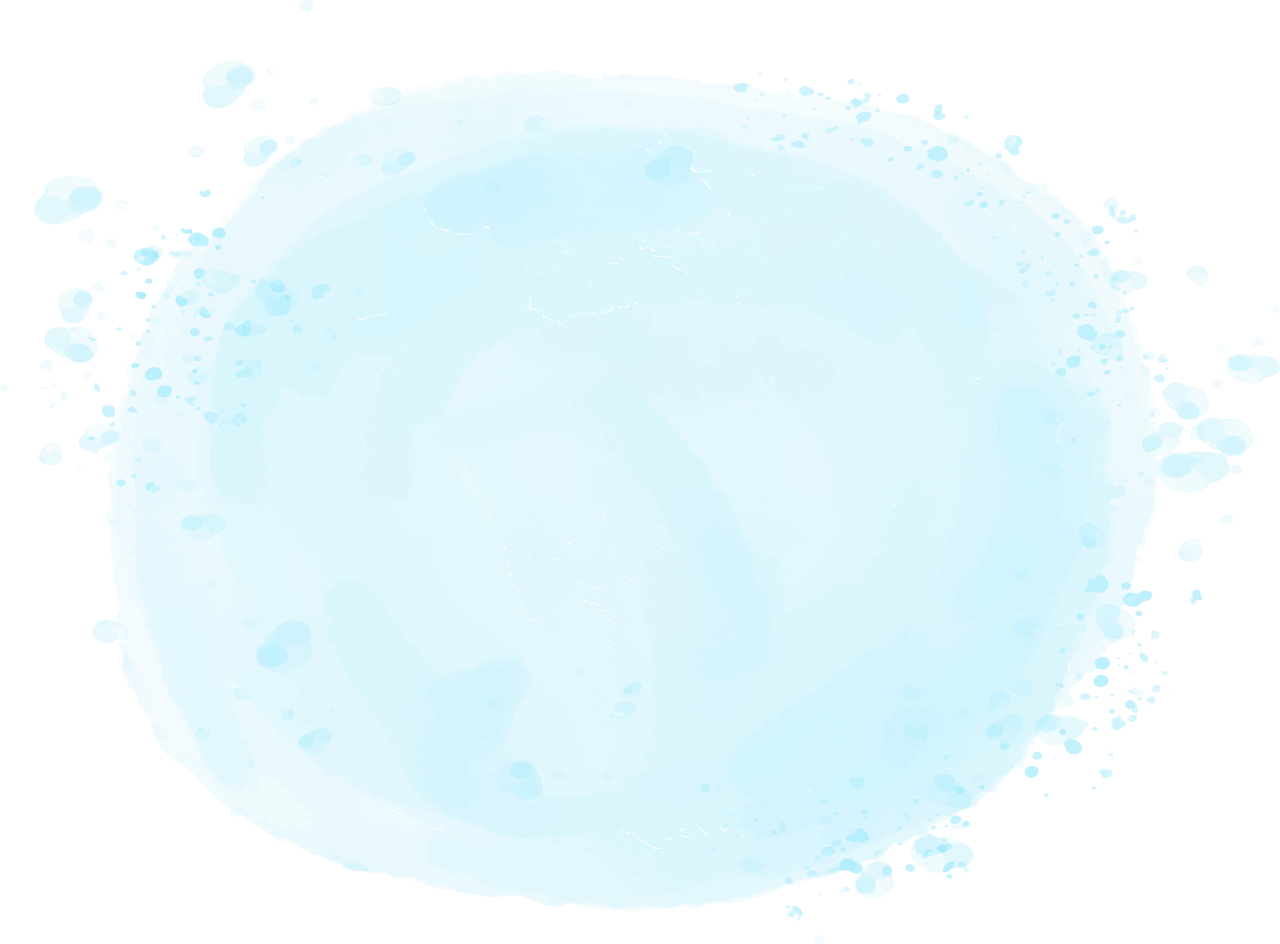 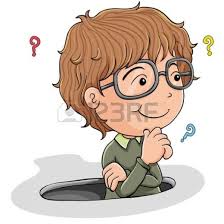 Em nêu cách viết các chữ .
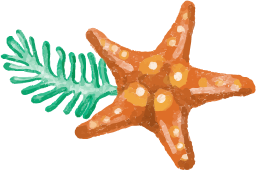 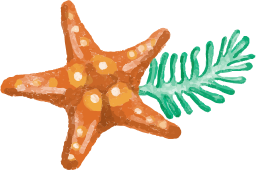 Chèn video: en, xe ben…
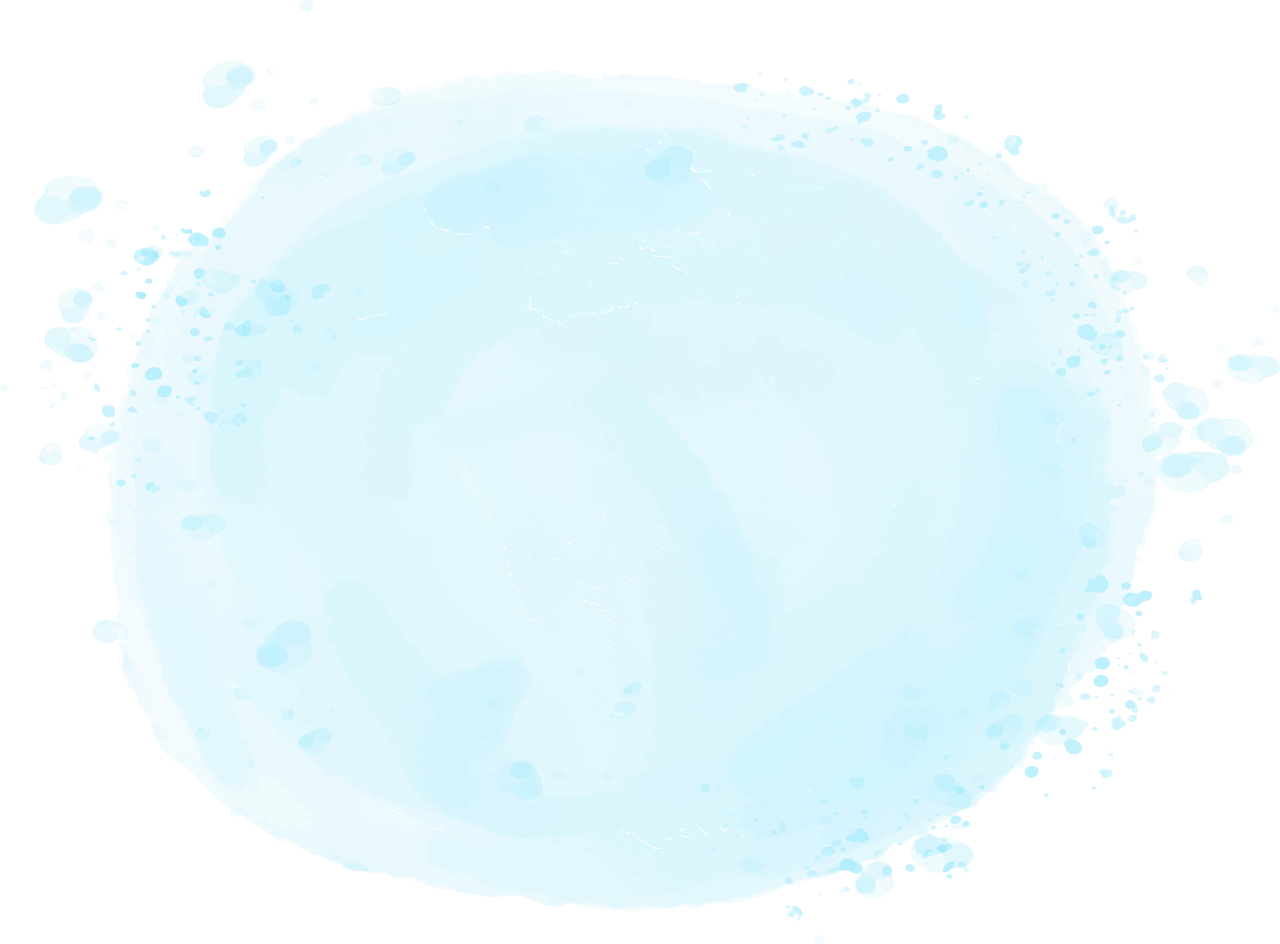 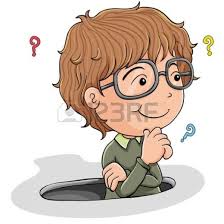 Em nêu cách viết các chữ .
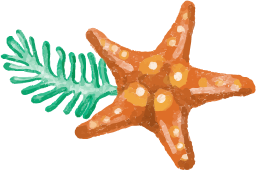 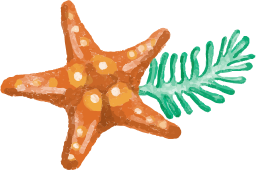 Chèn video: ên, tên lửa
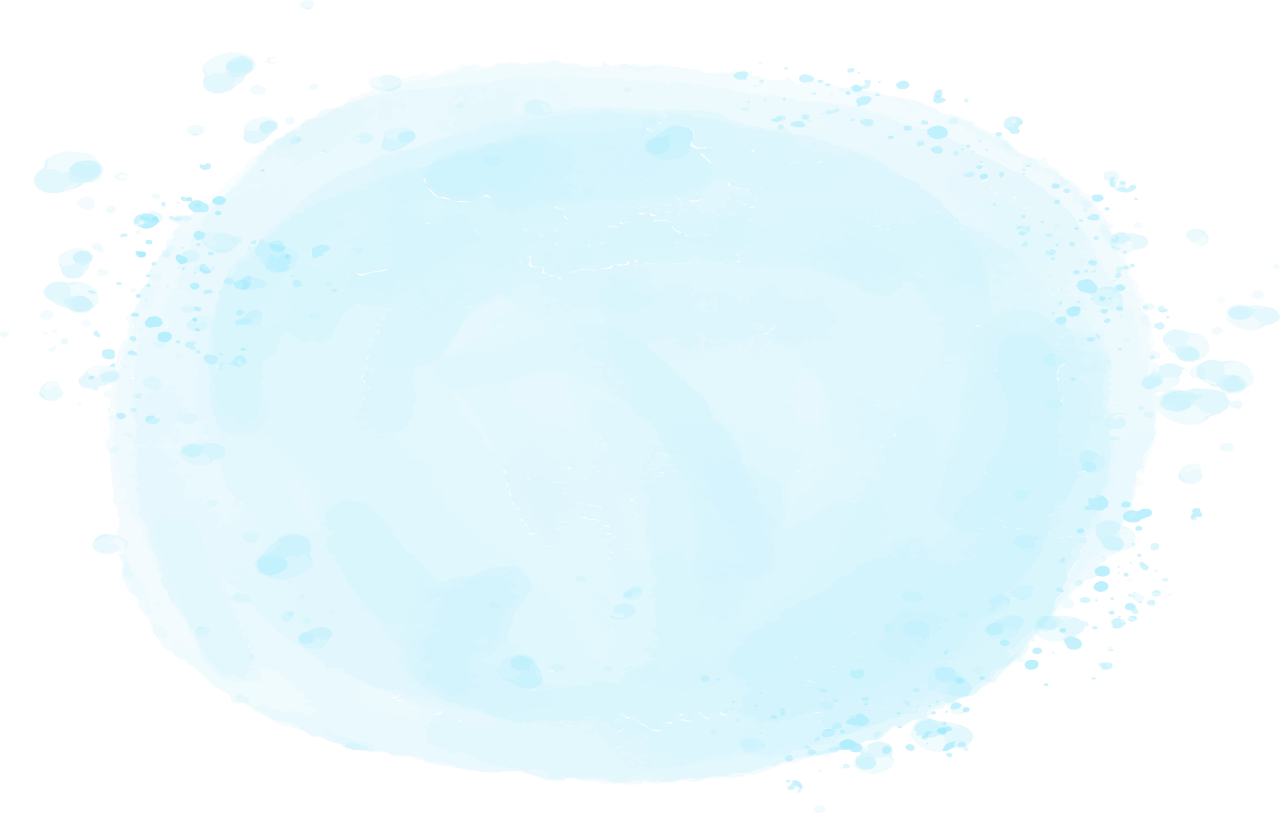 Summer
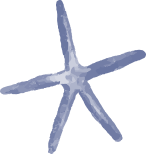 Viết vào vở Luyện viết 1, tập 1
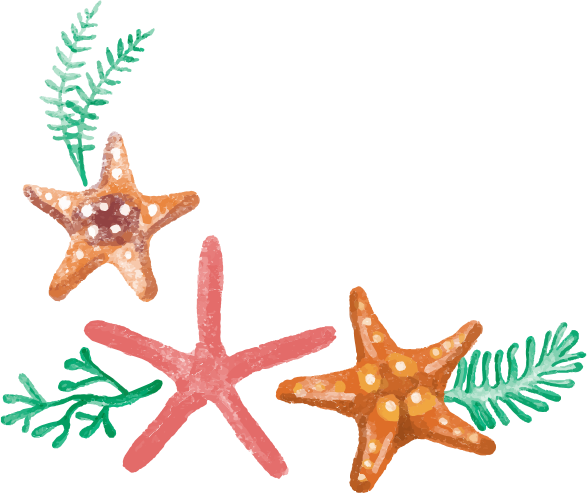 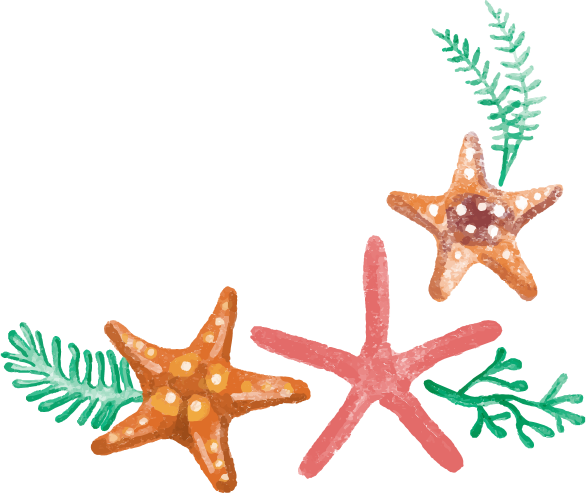 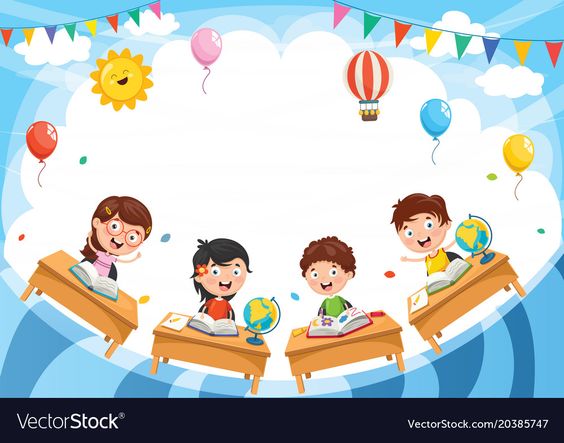 Dặn dò
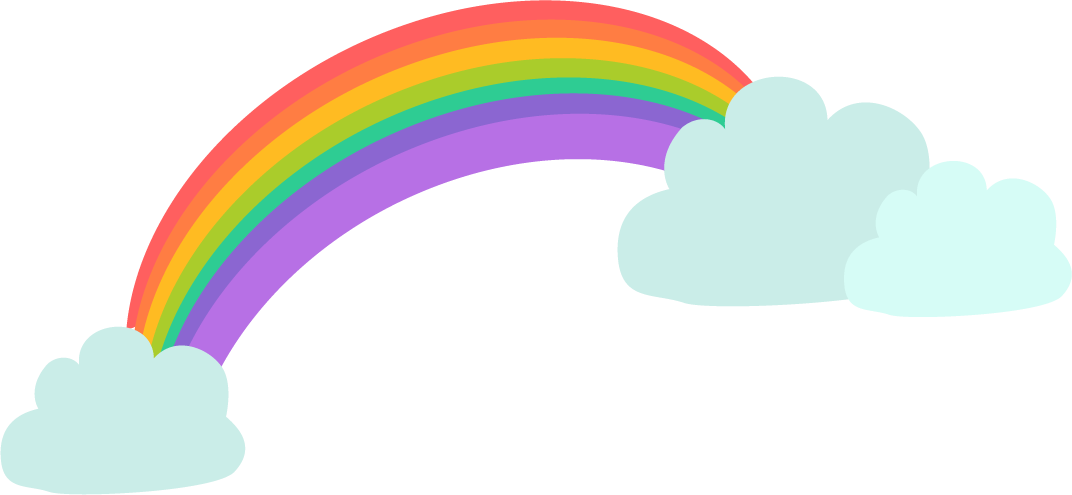 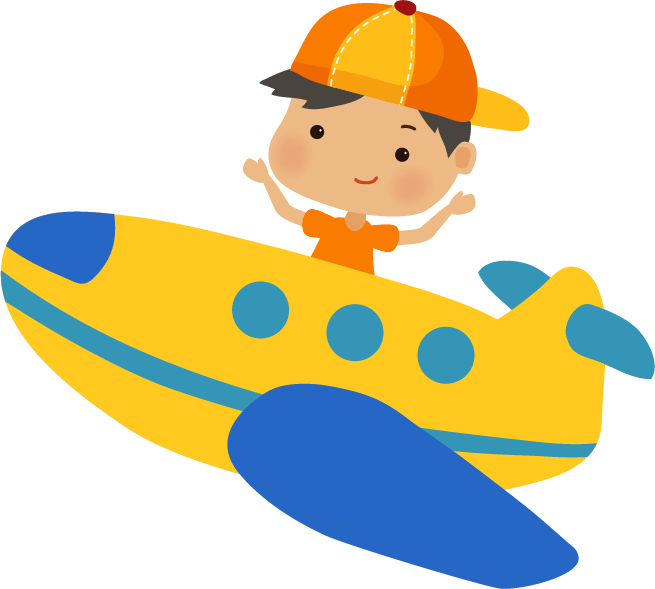 Tạm biệt và 
hẹn gặp lại!
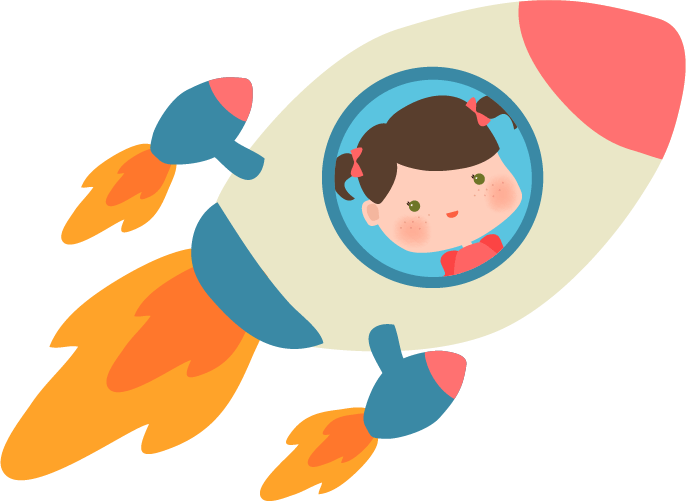 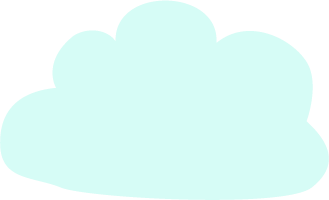 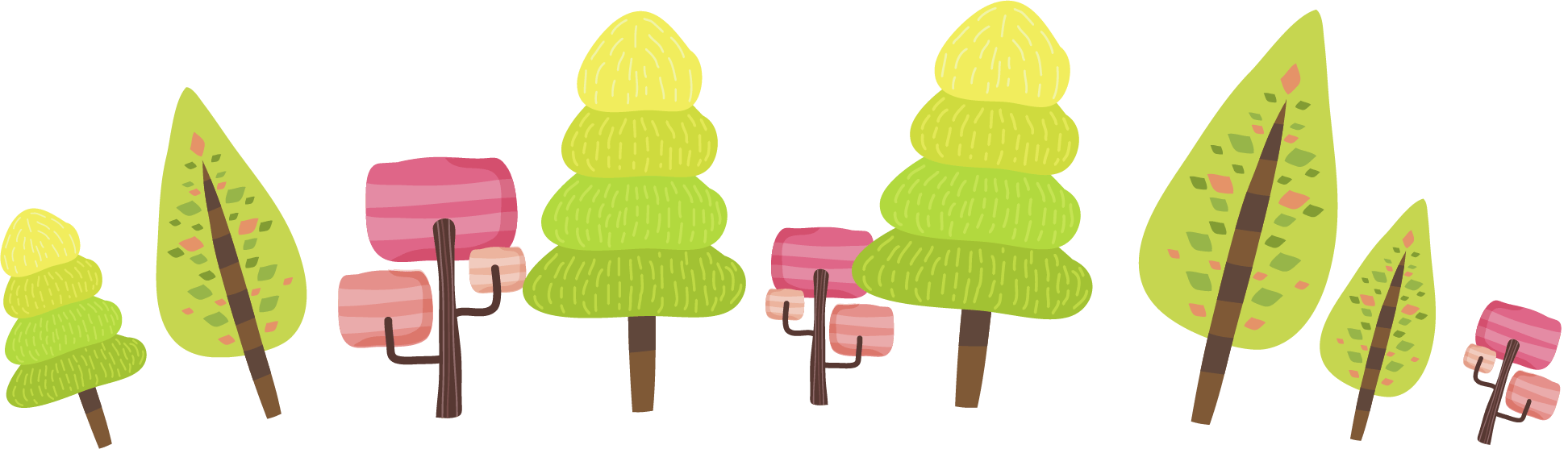 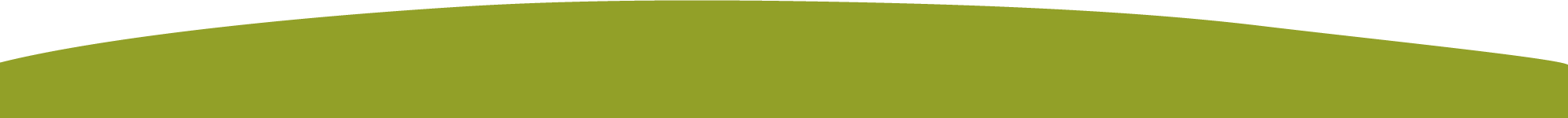